GEOS 28600
The science of landscapes:
Earth & Planetary Surface Processes
http://geosci.uchicago.edu/~kite/geos28600_2019/
Lecture 2
Monday 13 Jan 2019

True polar wander
Topography of the oceans - how is topography supported?
Logistics
3p Wed 23rd Jan for make-up lecture
11a-noon on Tuesdays for labs. 5 labs in total, Lab 1 will be on Tue 22 Jan.
Problem Set 1 will be issued tonight and will be due back in Wednesday’s class on the 23rd
Key points from today
principle of true polar wander; 
   evidence for true polar wander.
_______________________________________

Relationship between topography & gravity at length scales much larger than, comparable to, and much smaller than, the lithospheric thickness.
Explanation of Airy isostasy
Quantities inferred from topographygravity comparison.
True polar wander – migration of +ve (-ve) nonhydrostatic mass anomalies to equator (poles)
Over geologic time, energy dissipation within viscous interior will align the spin axis
with the maximum moment of inertia.
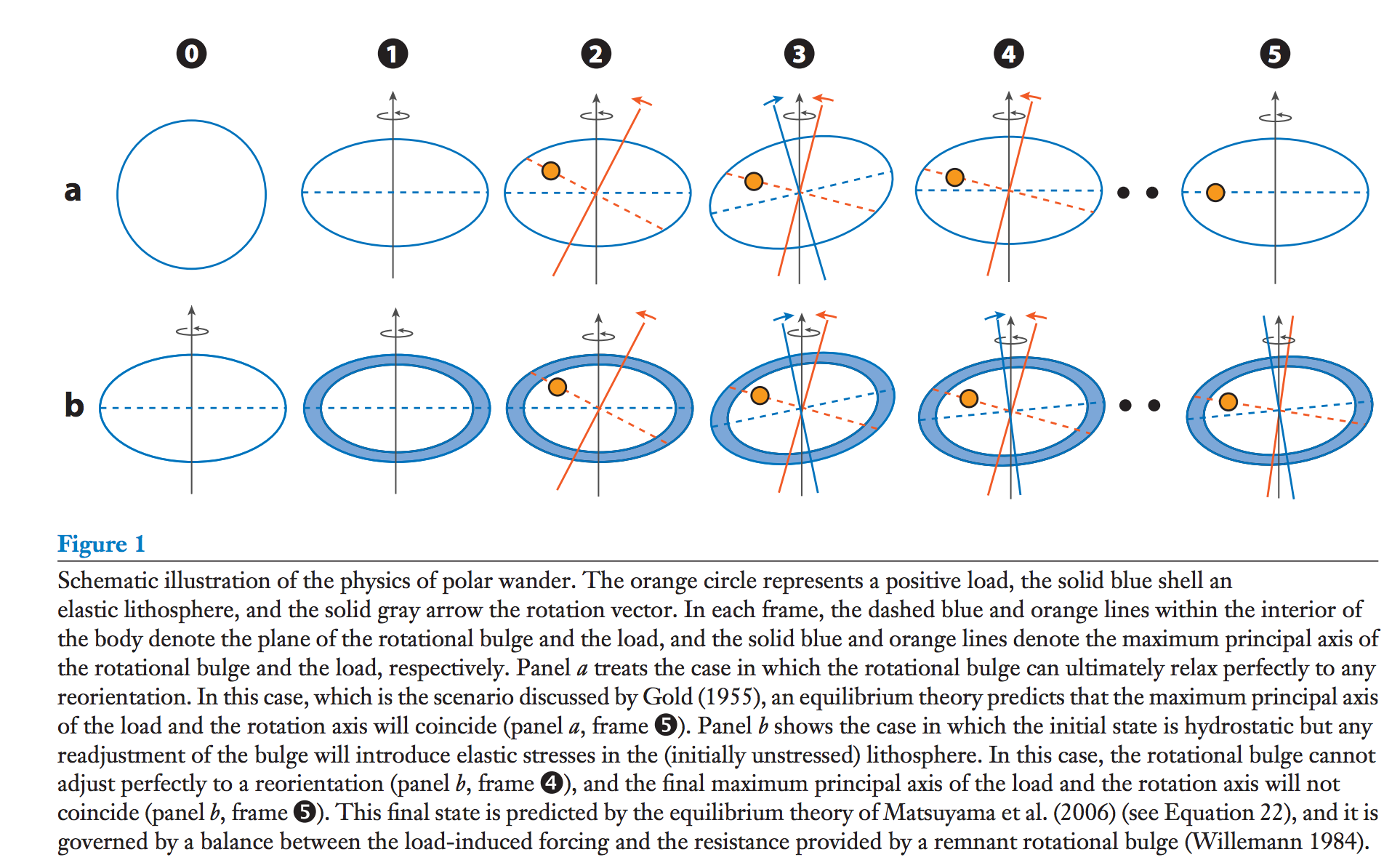 Matsuyama et al., Annual Reviews of Earth & Planetary Science, 2014
Significance of true polar wander
(Potentially rapid) shifts of (paleo)latitude
Complicate reconstruction of past climate
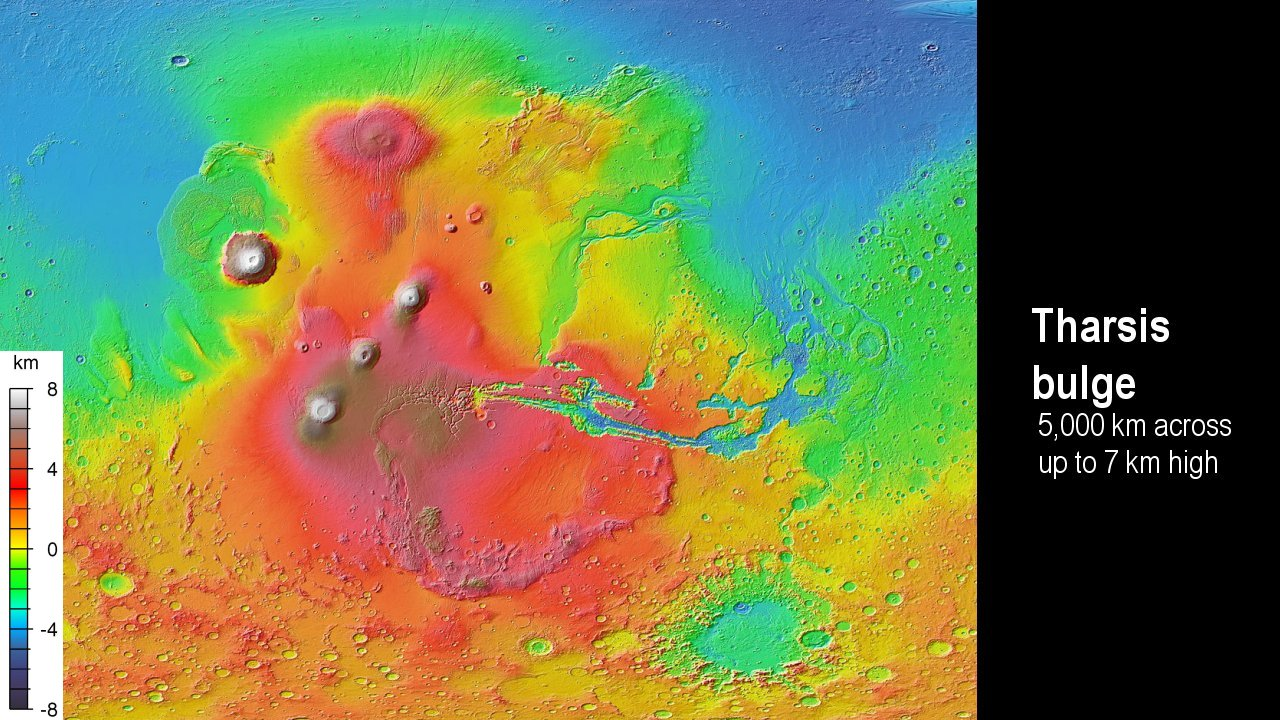 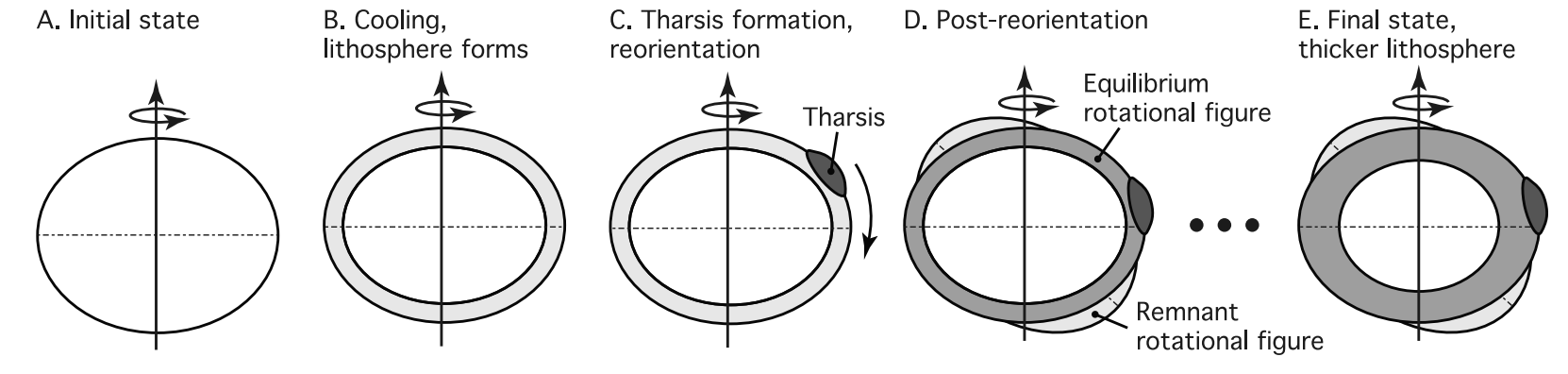 Matsuyama & Manga, JGR, 2010
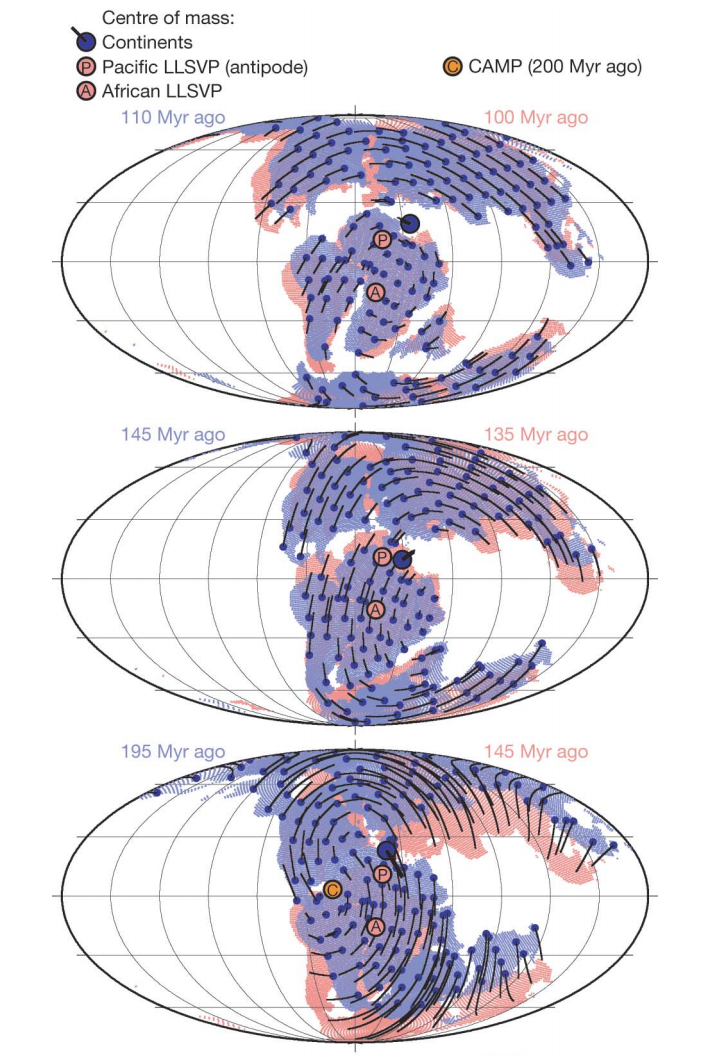 TPW on Earth
less important
(at least over the
past 250 Myr)
than plate tectonics
suggests persistence
of mantle superplumes
Steinberger
& Torsvik, 
Nature, 2008
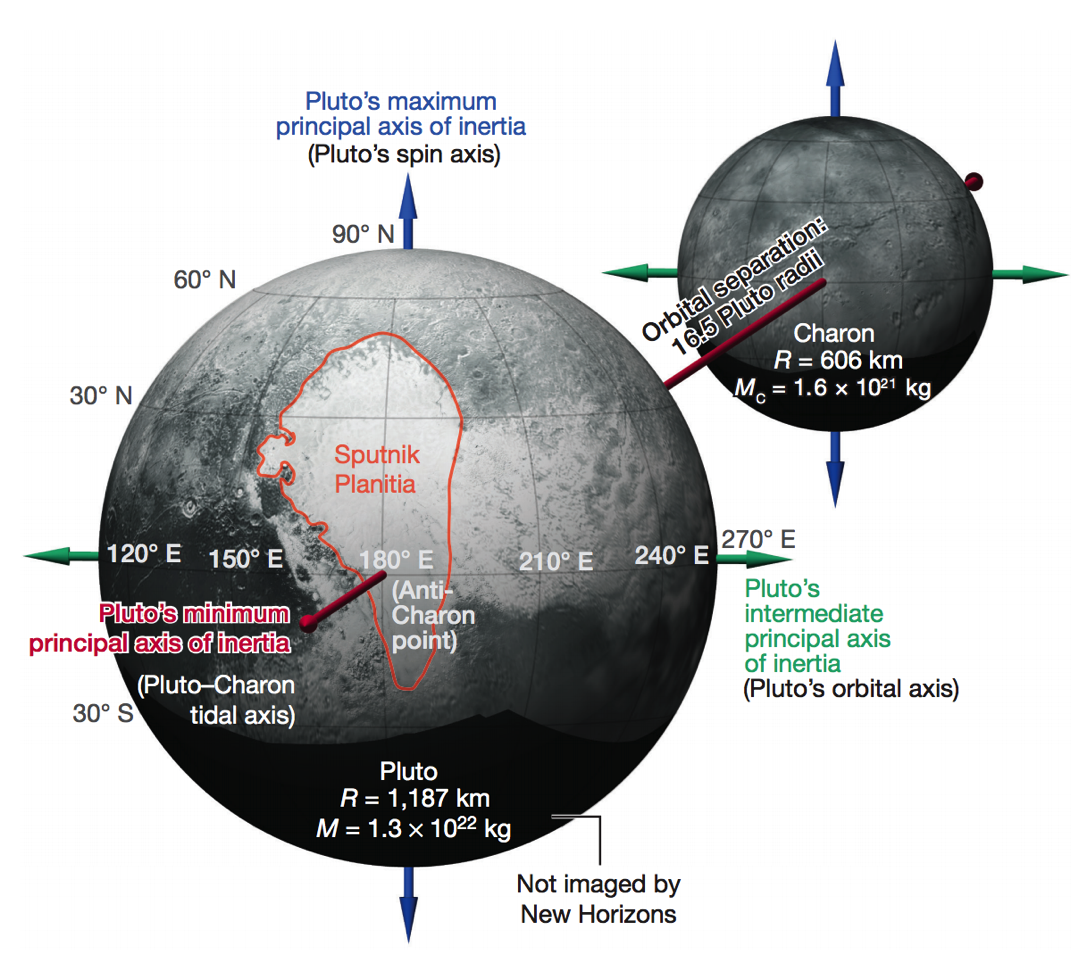 TPW on Pluto
Keane et al. Nature 2016
Topography of the oceansHow is topography supported?
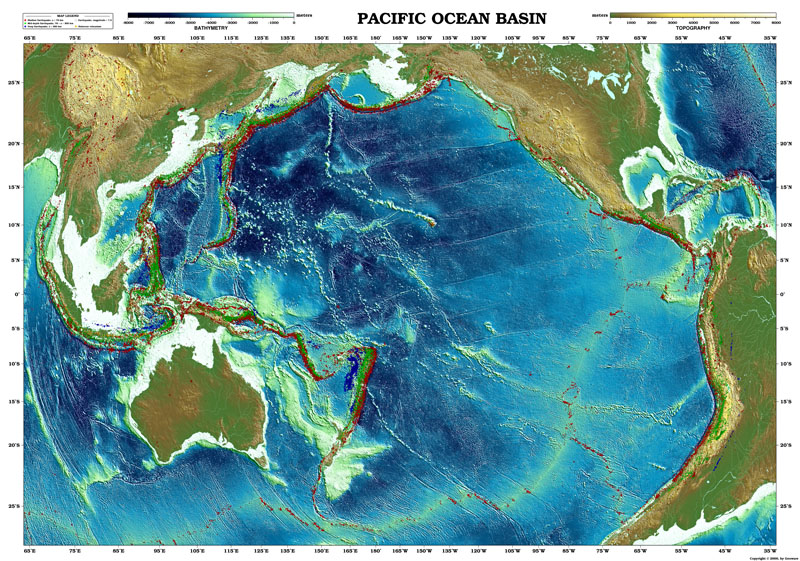 Mapping underwater volcanoes from space
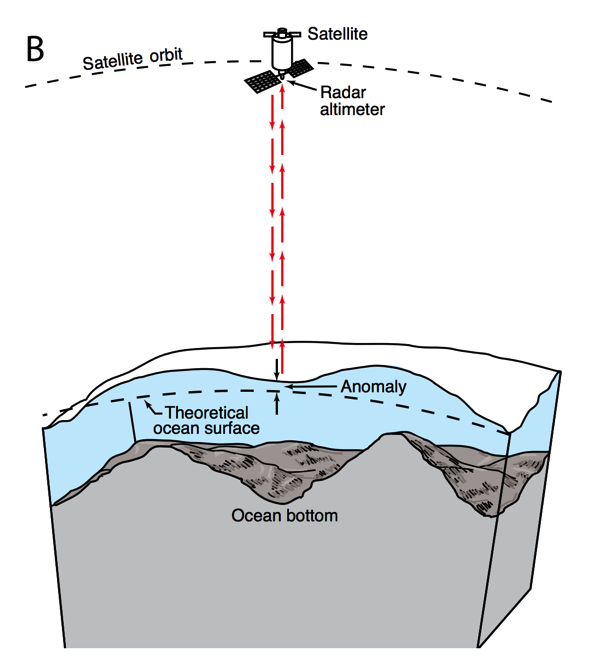 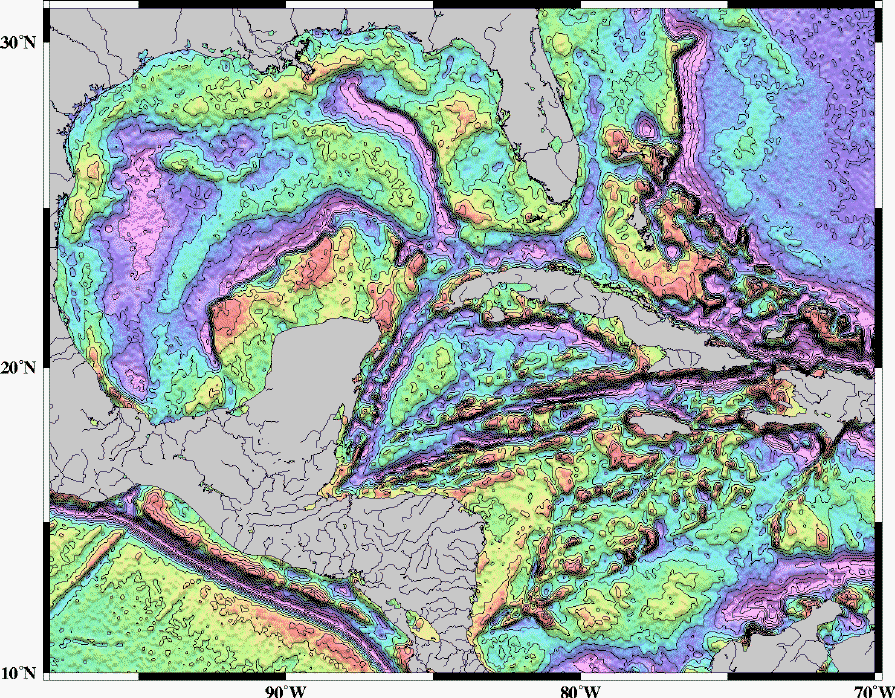 Wessel et al. Oceanography 2010
Smith & Sandwell 1997
Most Earth seafloor “bathymetry” is actually inferred from constraints on gravity!
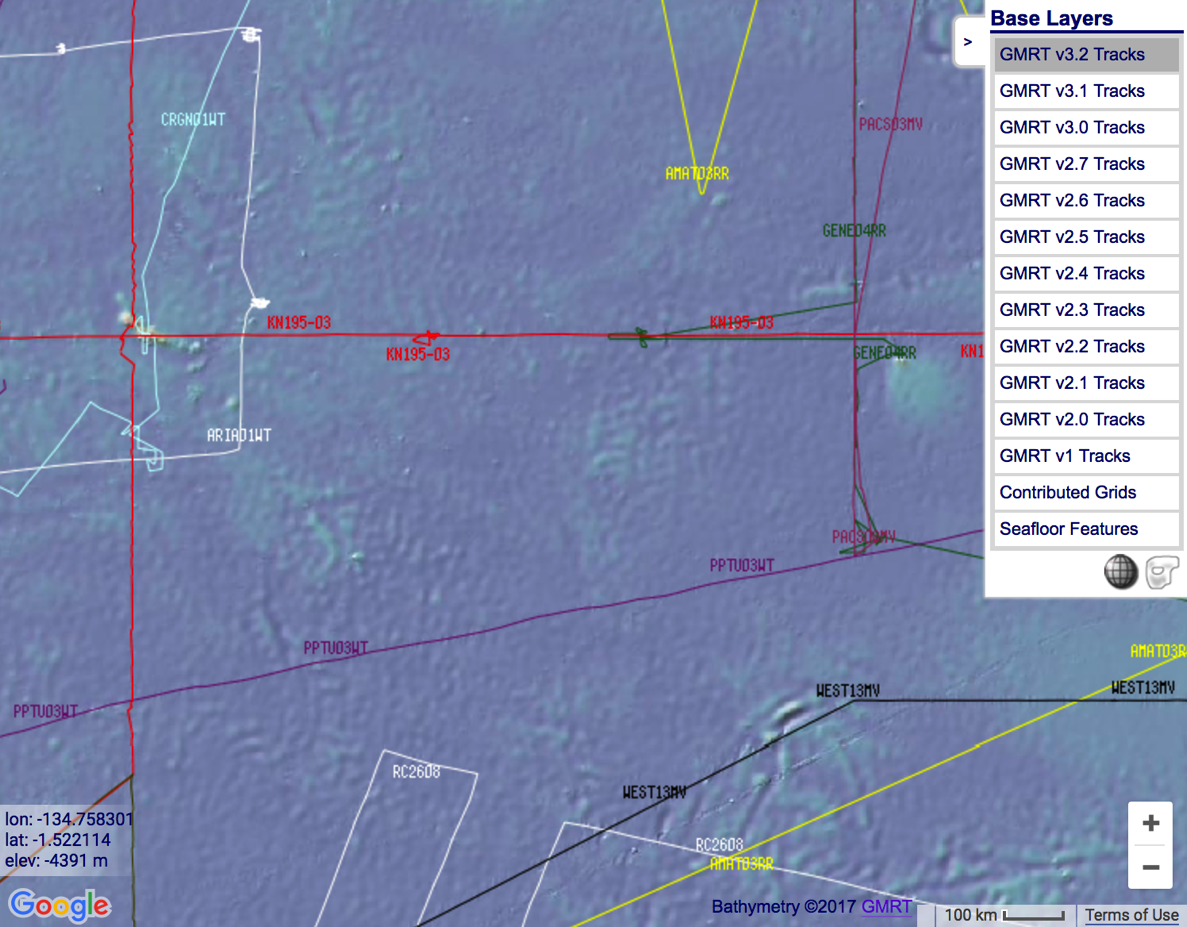 gaps between tracks: bathymetry
inferred from altimetry gravity
gaps
are
large!
sonar bathymetry
http://www.marine-geo.org/portals/gmrt/
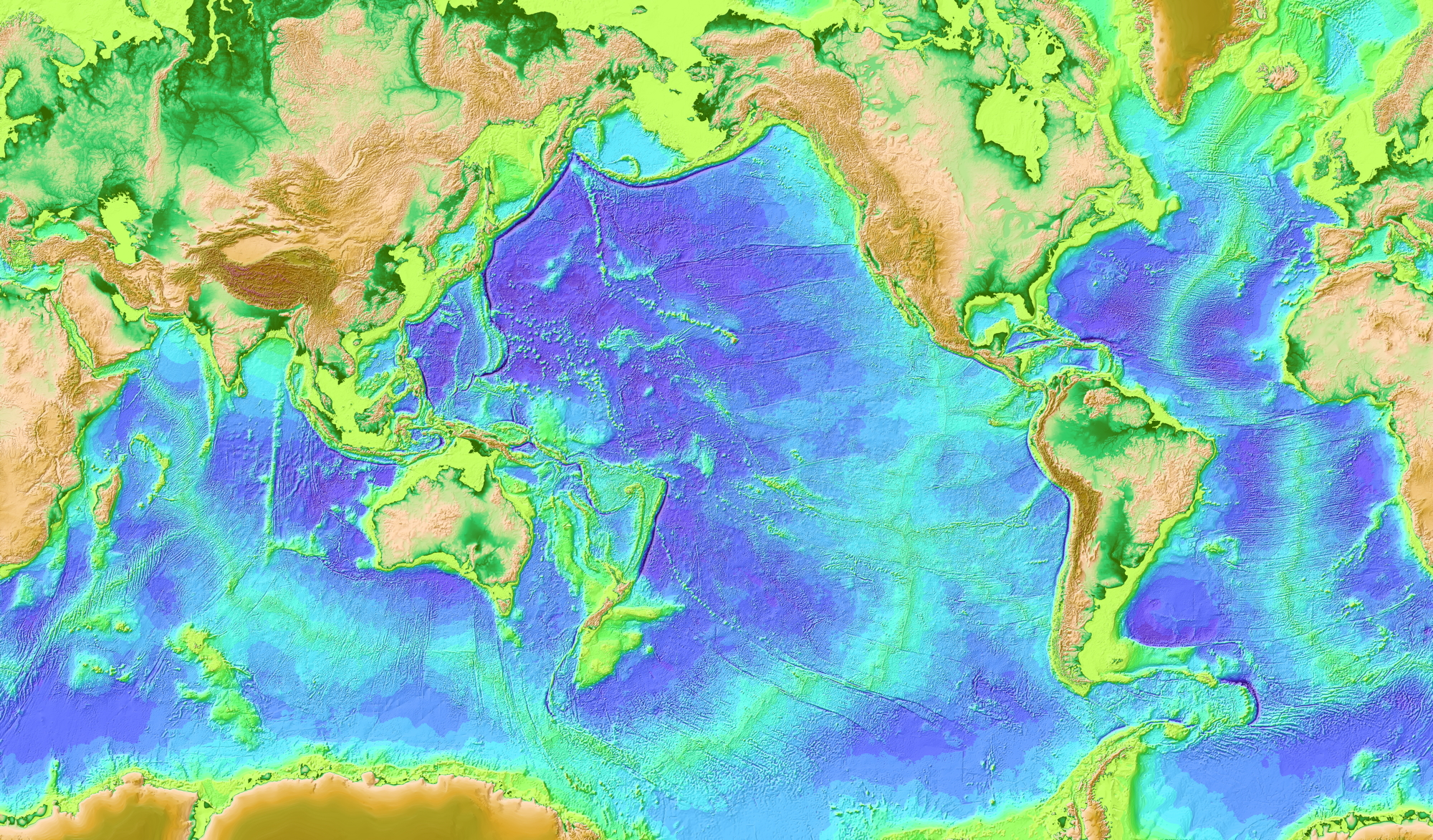 Airy isostasy (floating)
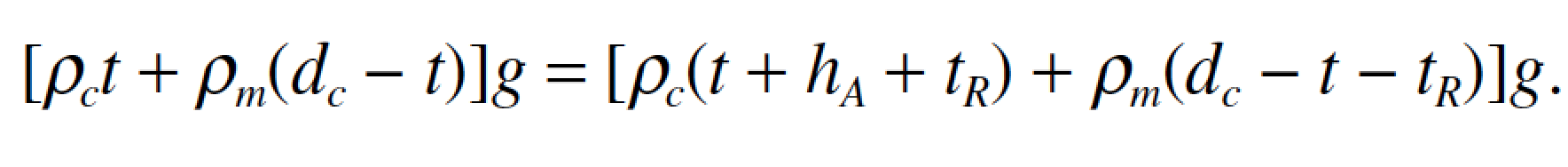 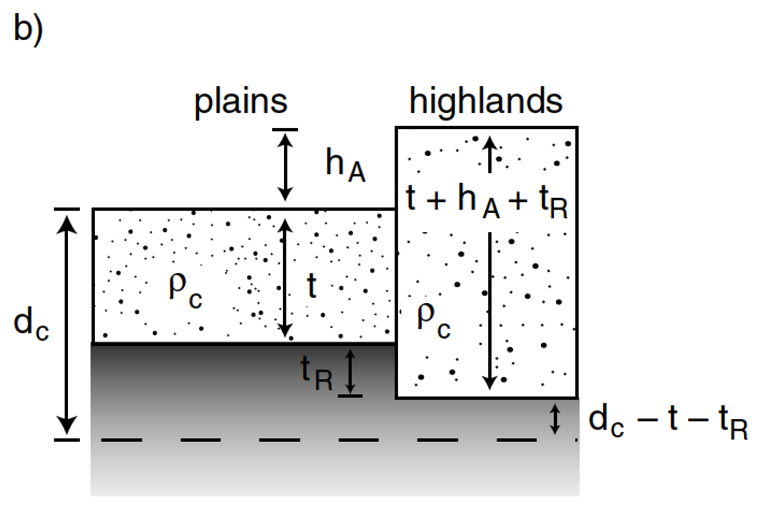 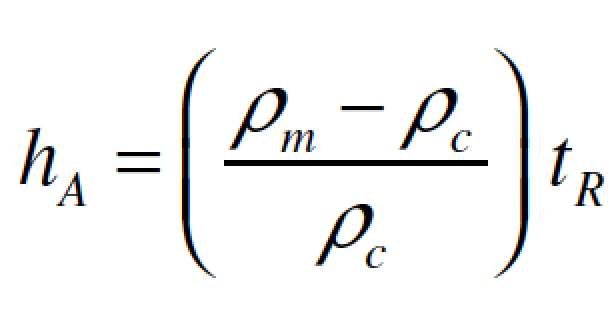 Free-air gravity anomaly is negligibly small for loads small compared to planet radius
Switch to chalkboard
How is topography supported?
WRAP-UP TRUE POLAR WANDER FROM LECTURE 1

REVIEW REQUIRED READING (CHAPTER 2 IN MELOSH)
_____________________________________________________________

EXPECTATIONS AND OBSERVATIONS: BOUGUER GRAVITY EQUATION, GRAVITY-TOPOGRAPHY CORRELATION, ADMITTANCE
	
MECHANISMS: AIRY ISOSTASY, FLEXURE 
(MEMBRANE STRESSES)

APPLICATIONS: DENSITY/POROSITY; INFERENCE OF BURIED OCEANS; STRENGTH 
 HEAT FLOW  THERMAL HISTORY
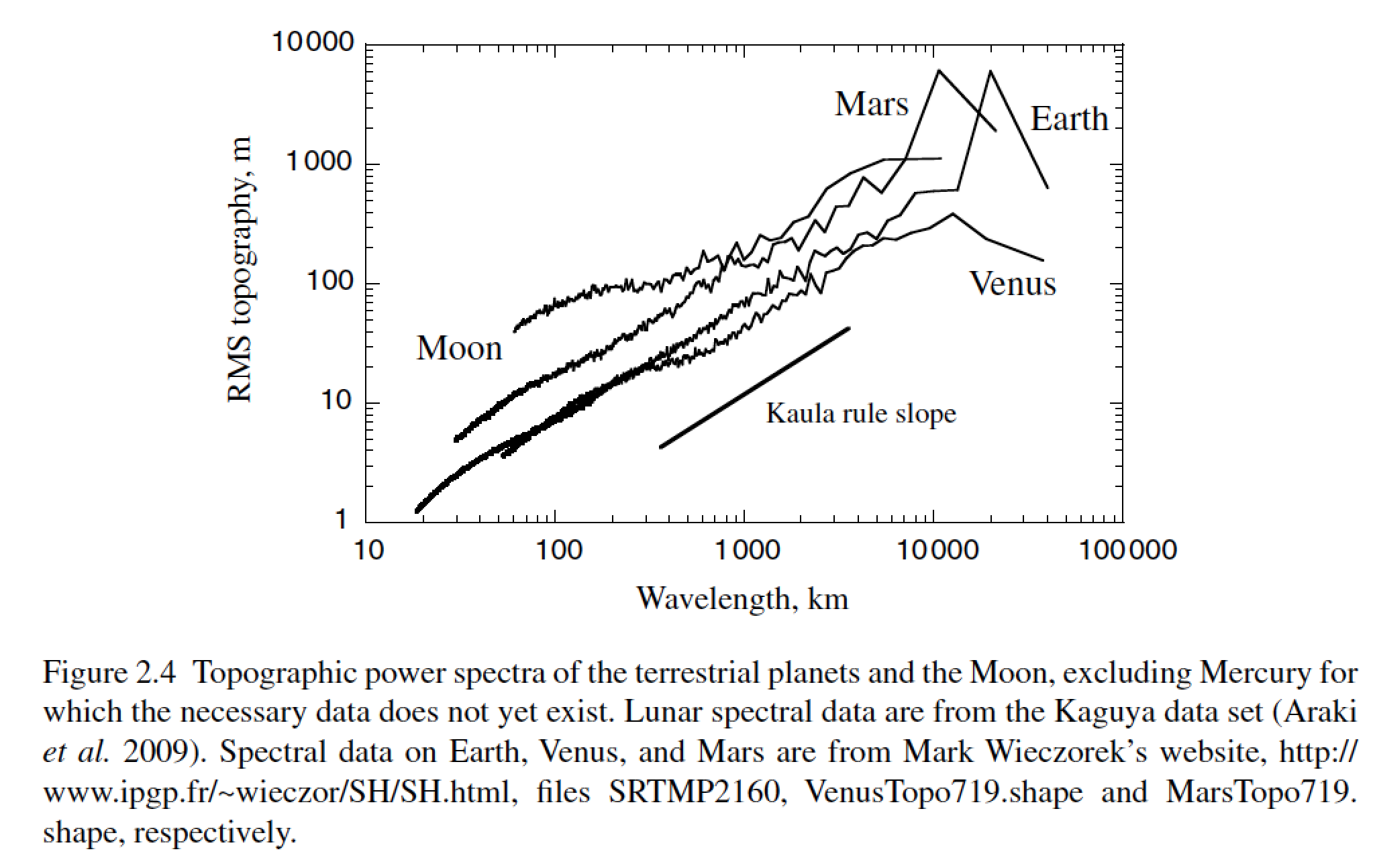 Unsolved theory problem (Rosenberg, Aharonson & Sari, JGR 2015)
Matern functions? (Simons et al. AGU 2015)
How is topography supported?
WRAP-UP TRUE POLAR WANDER FROM LECTURE 1

REVIEW REQUIRED READING (CHAPTER 2 IN MELOSH)
_____________________________________________________________

EXPECTATIONS AND OBSERVATIONS: BOUGUER GRAVITY EQUATION, GRAVITY-TOPOGRAPHY CORRELATION, ADMITTANCE
	
MECHANISMS: AIRY ISOSTASY, FLEXURE 
(MEMBRANE STRESSES)

APPLICATIONS: DENSITY/POROSITY; INFERENCE OF BURIED OCEANS; STRENGTH  HEAT FLOW  THERMAL HISTORY
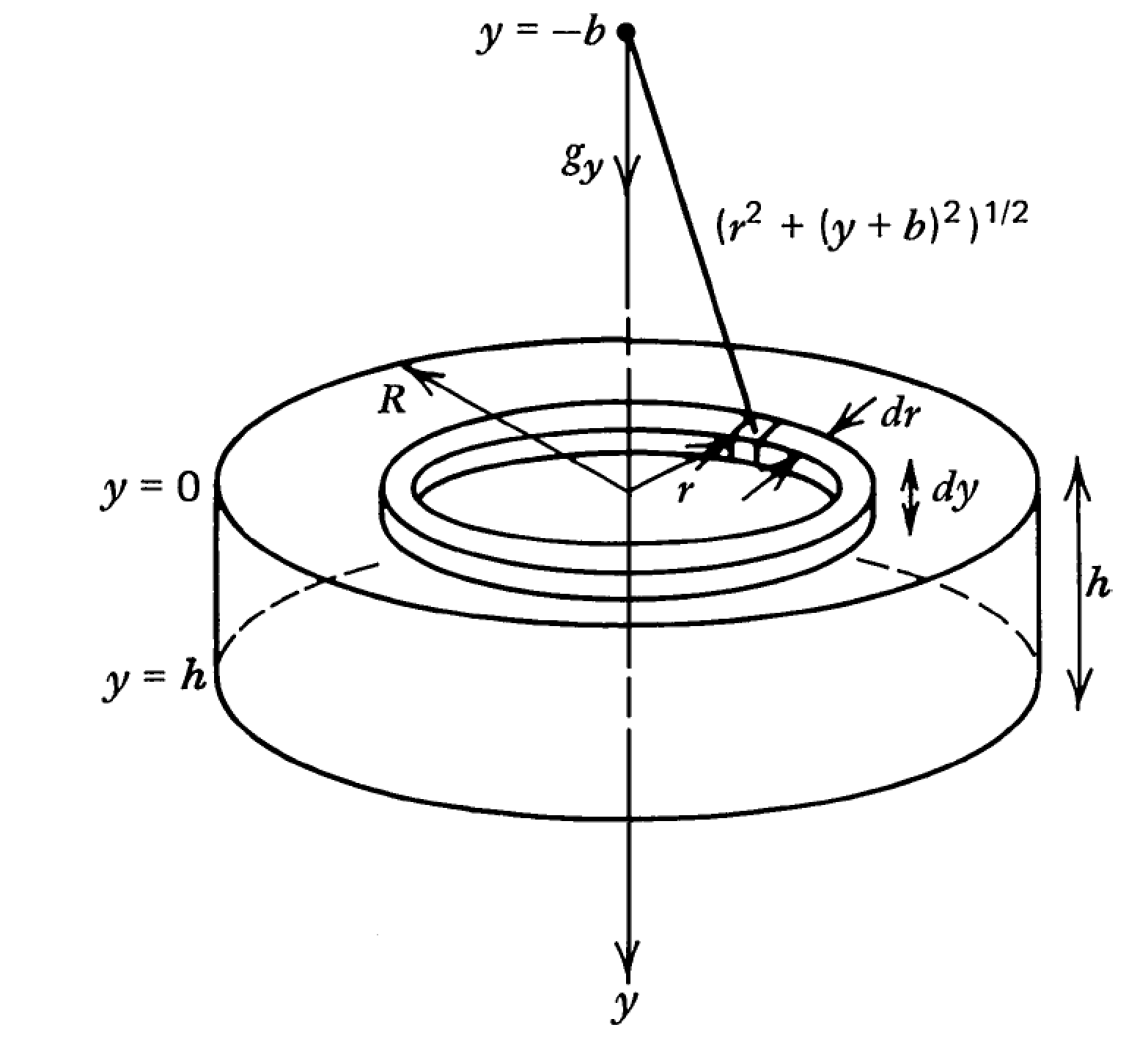 Following Turcotte & Schubert (2nd edn):
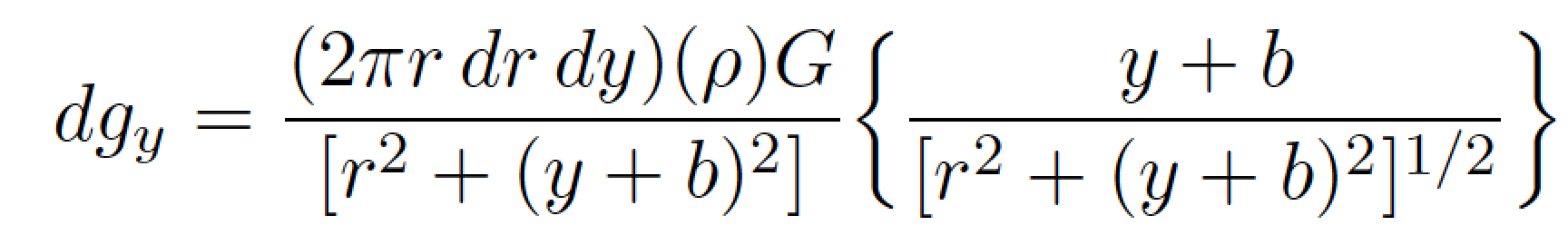 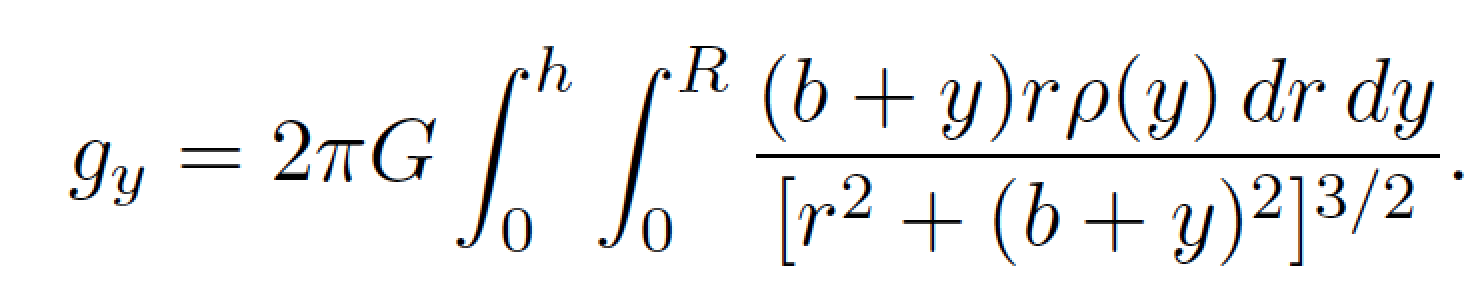 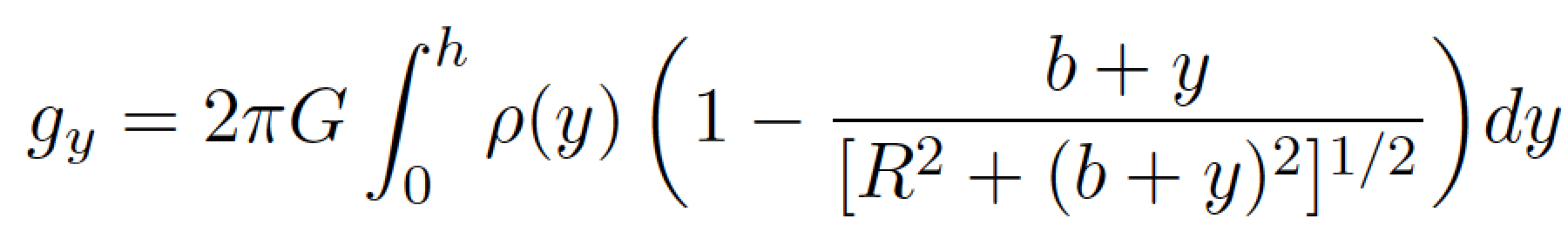 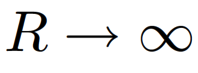 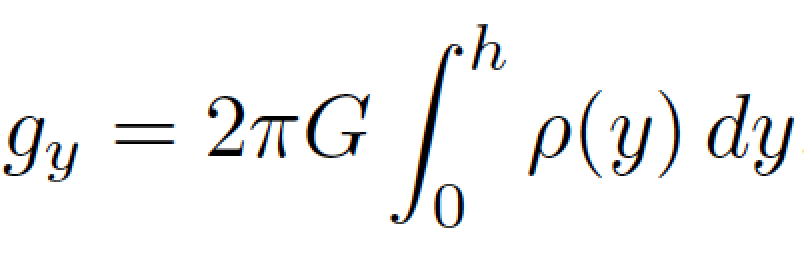 Example: map underwater volcanoes from space
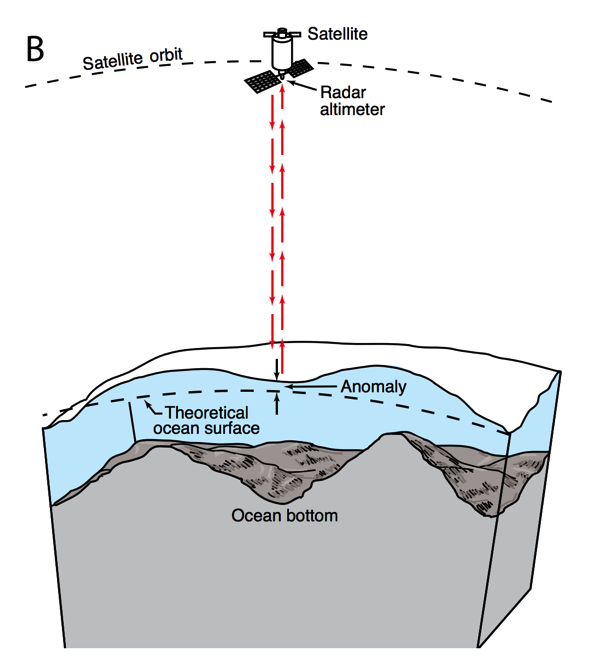 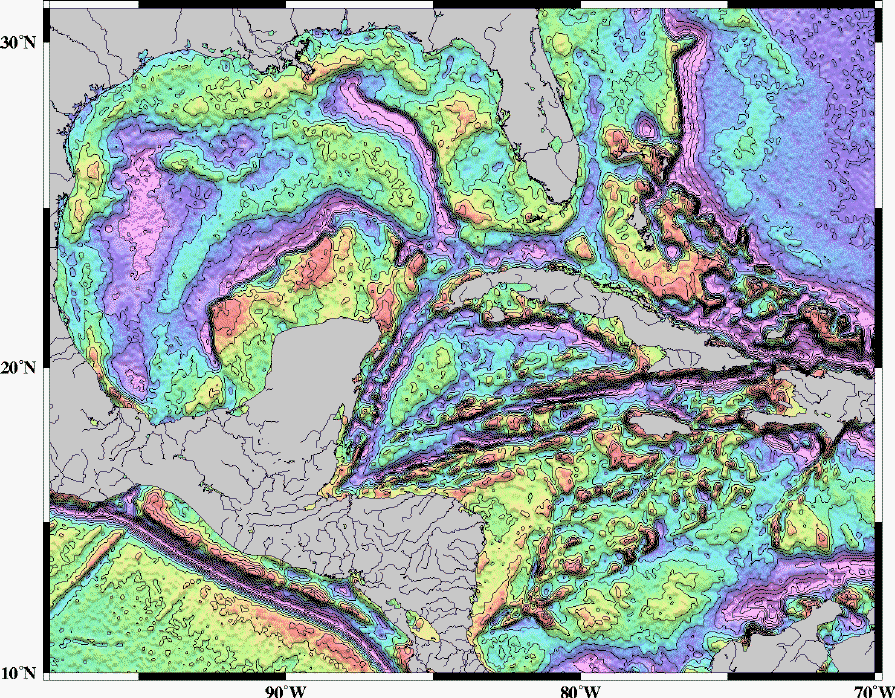 Wessel et al. Oceanography 2010
Smith & Sandwell 1997
Most Earth seafloor “bathymetry” is actually inferred from constraints on gravity!
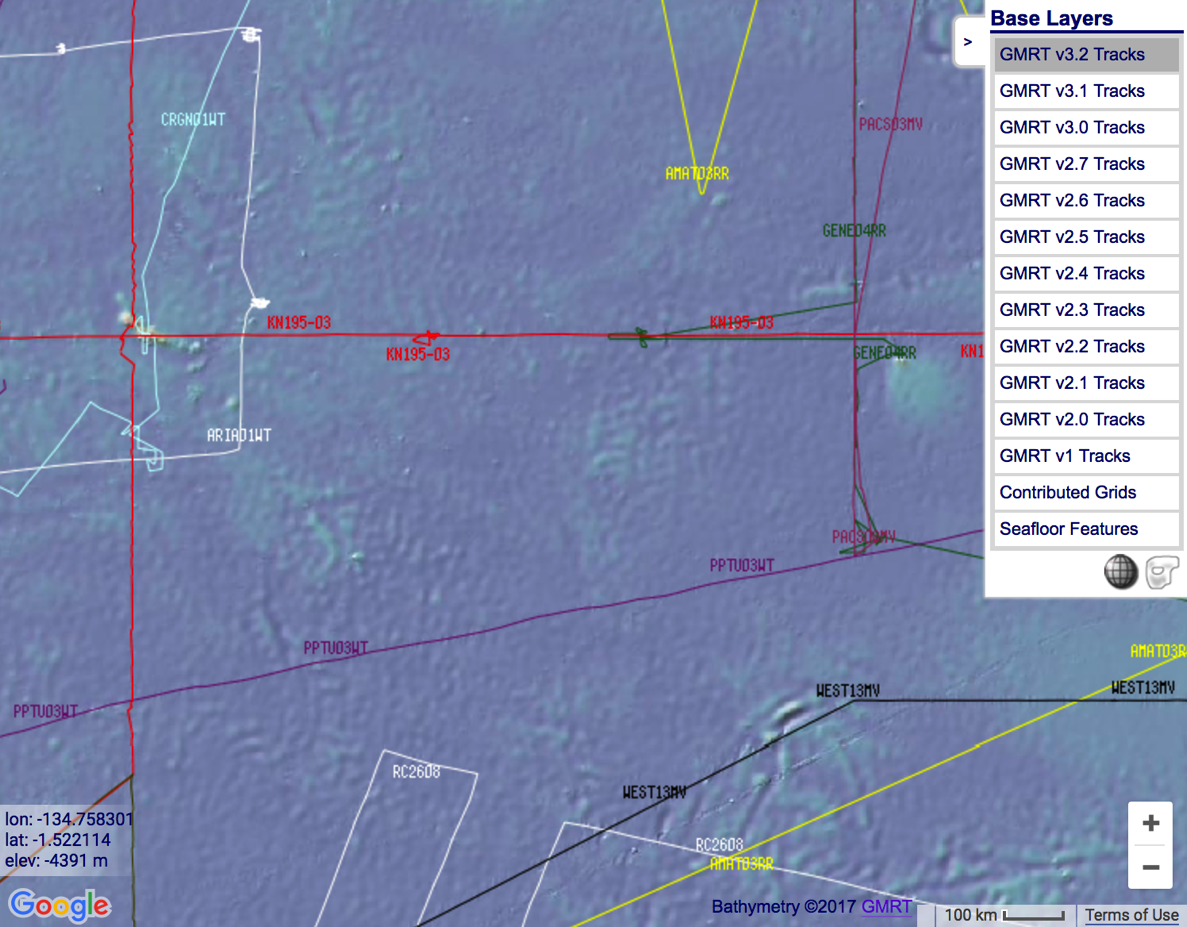 gaps between tracks: bathymetry
inferred from altimetry gravity
gaps
are
large!
sonar bathymetry
http://www.marine-geo.org/portals/gmrt/
Different worlds show similar behavior in gravity-topography ratio (“admittance”)as a function of wavelength
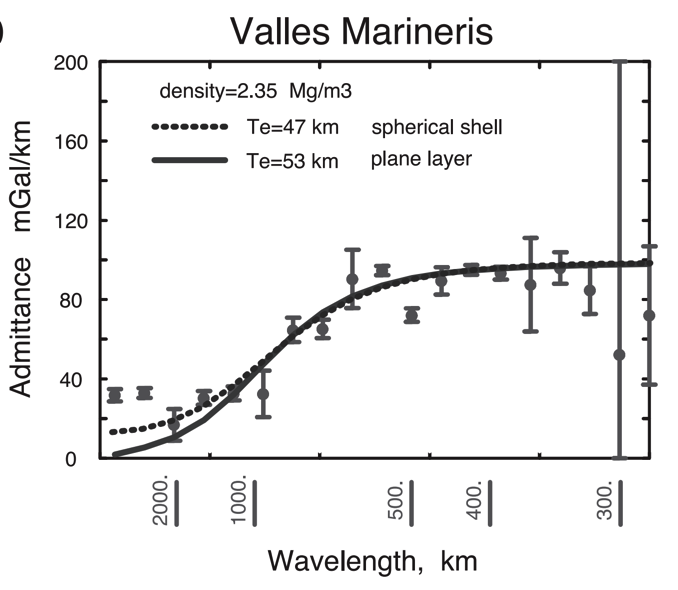 2πGρΔz
Moon
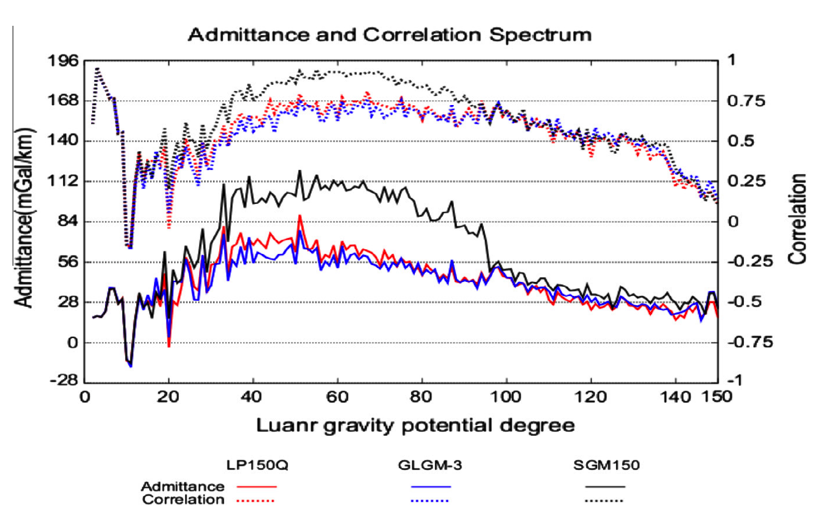 Mars
Admittance is sometimes calculated using “Bouguer gravity”, gravity that
has been corrected for mass of topography
In this course we only use “free-air gravity” (uncorrected for topography).
What is responsible for this support?
How is topography supported?
WRAP-UP TRUE POLAR WANDER FROM LECTURE 1

REVIEW REQUIRED READING (CHAPTER 2 IN MELOSH)
_____________________________________________________________

EXPECTATIONS AND OBSERVATIONS: BOUGUER GRAVITY EQUATION, GRAVITY-TOPOGRAPHY CORRELATION, ADMITTANCE
	
MECHANISMS: AIRY ISOSTASY, FLEXURE 
(MEMBRANE STRESSES)

APPLICATIONS: DENSITY/POROSITY; INFERENCE OF BURIED OCEANS; STRENGTH  HEAT FLOW  THERMAL HISTORY
Airy isostasy (floating)
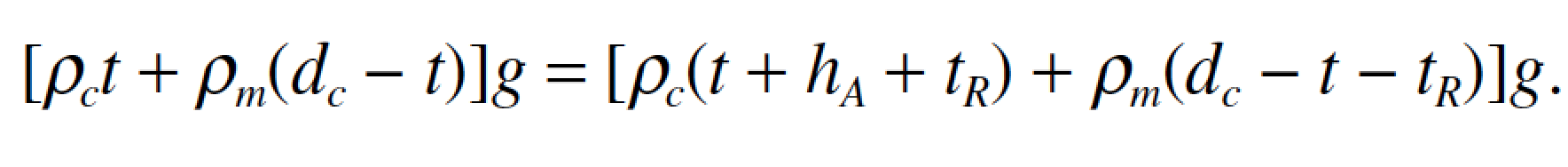 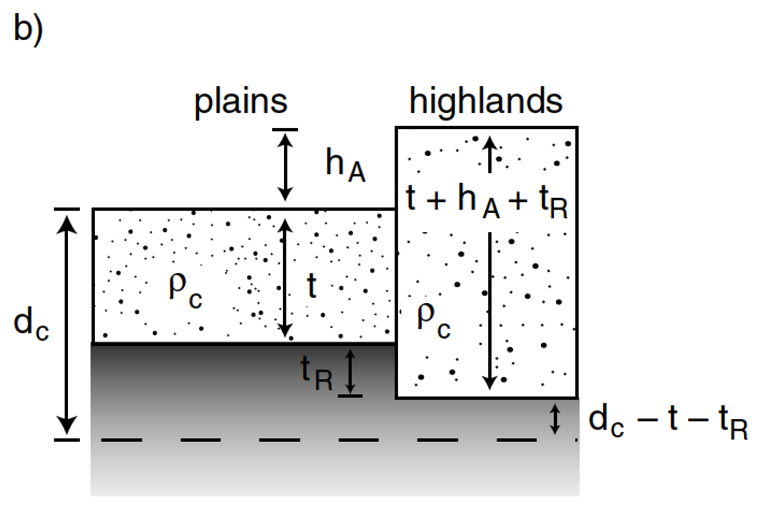 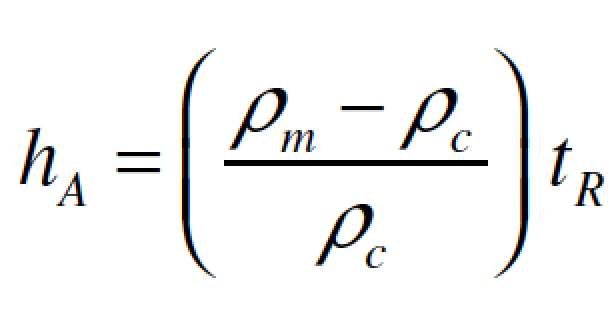 Free-air gravity anomaly is negligibly small for loads small compared to planet radius
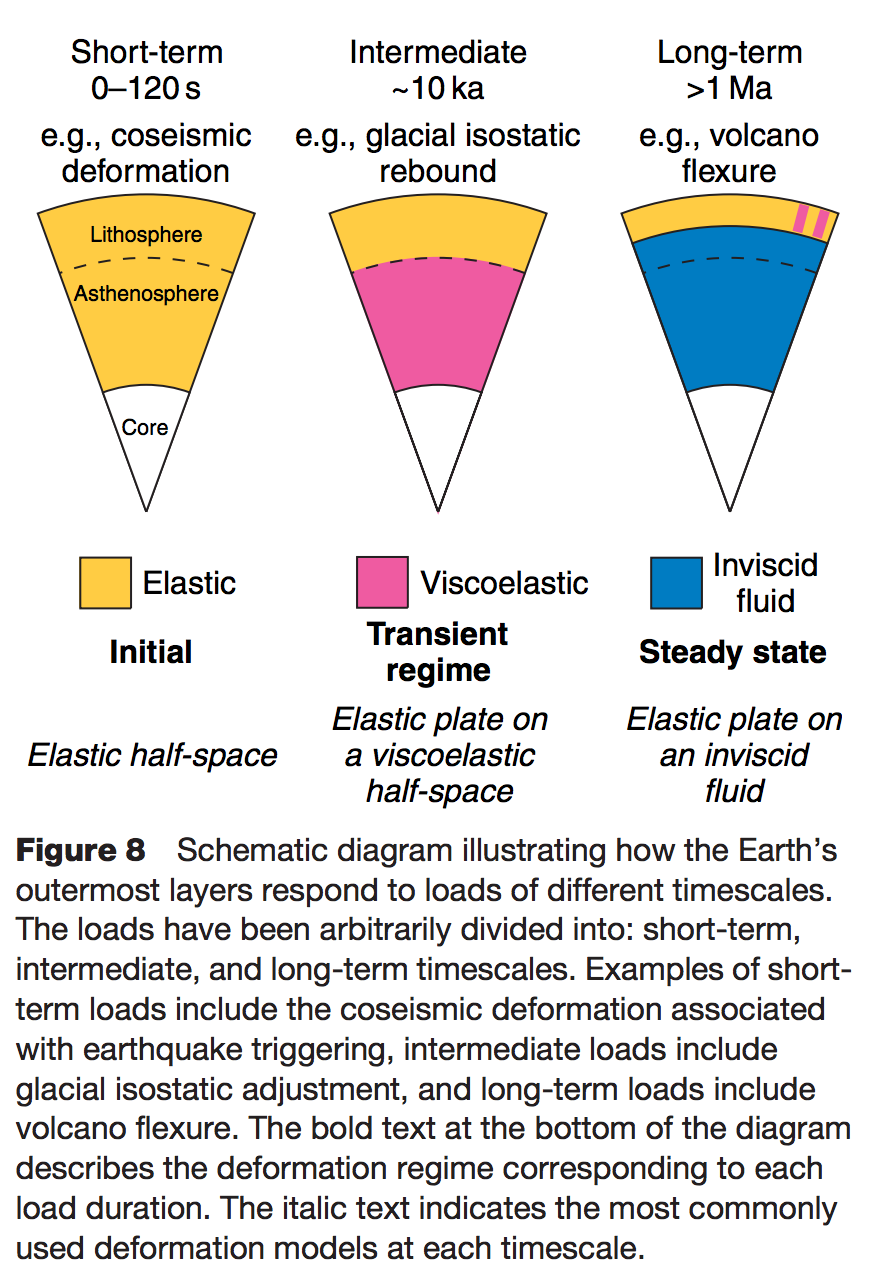 Definition of the lithosphere
elastic lithosphere 
– supports loads over geologic time

separate from:

seismic lithosphere – permits earthquakes

thermal boundary layer
layer that is conductively affected
by the cold boundary condition of 
the planet’s surface
Watts, in Treatise on Geophysics
(1st edn.), 2007
Lithosphere: strength versus depth
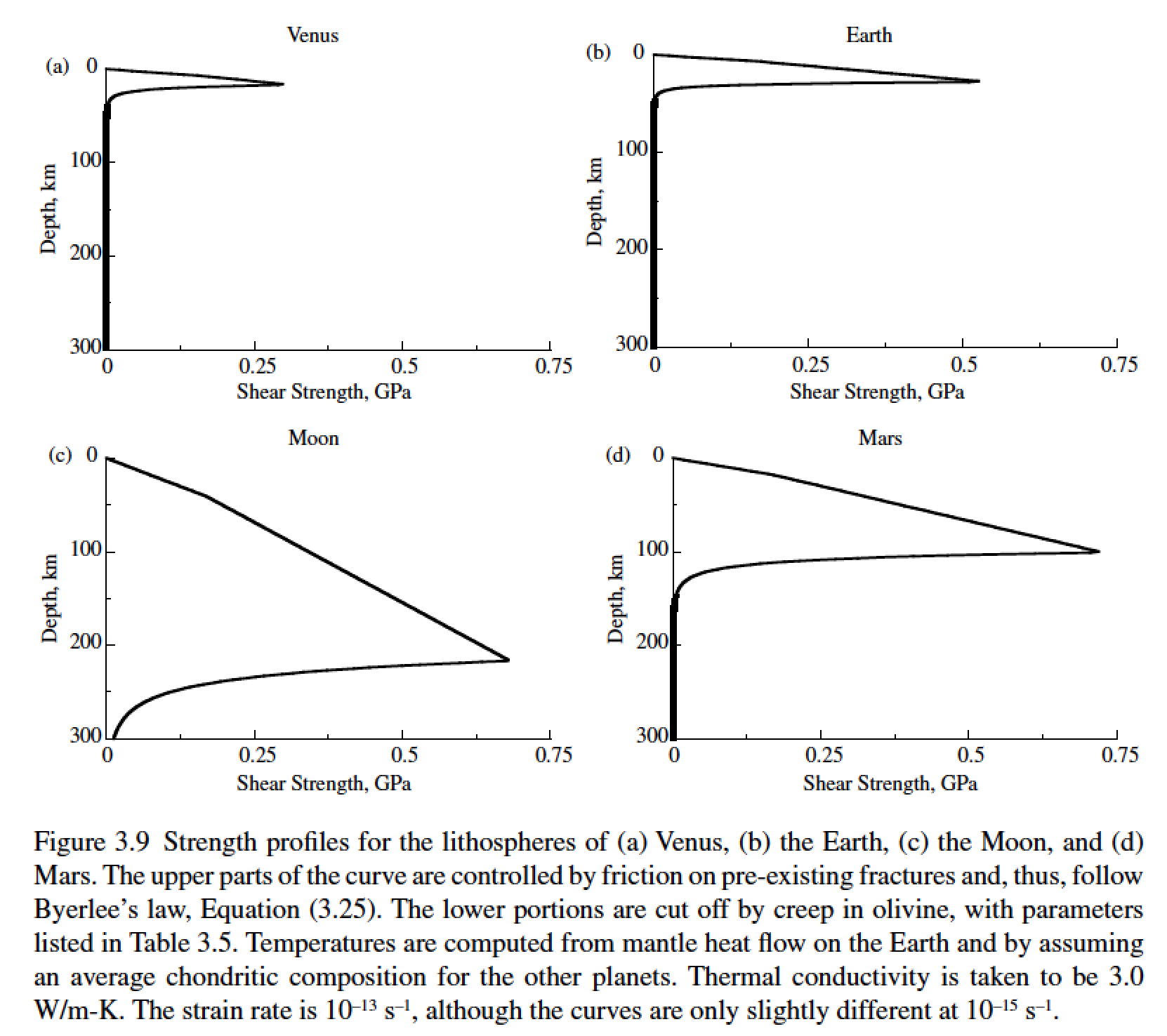 g=9.8 m s-2
g=8.9 m s-2
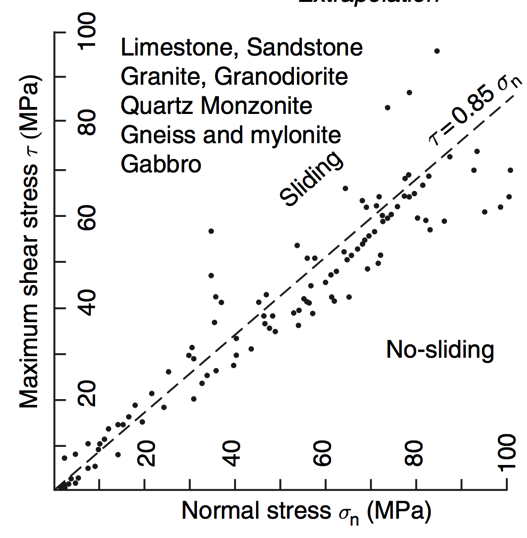 g=1.6 m s-2
g=3.7 m s-2
Byerlee’s law
stiffness (Pa, N m-2)
Young’s modulus
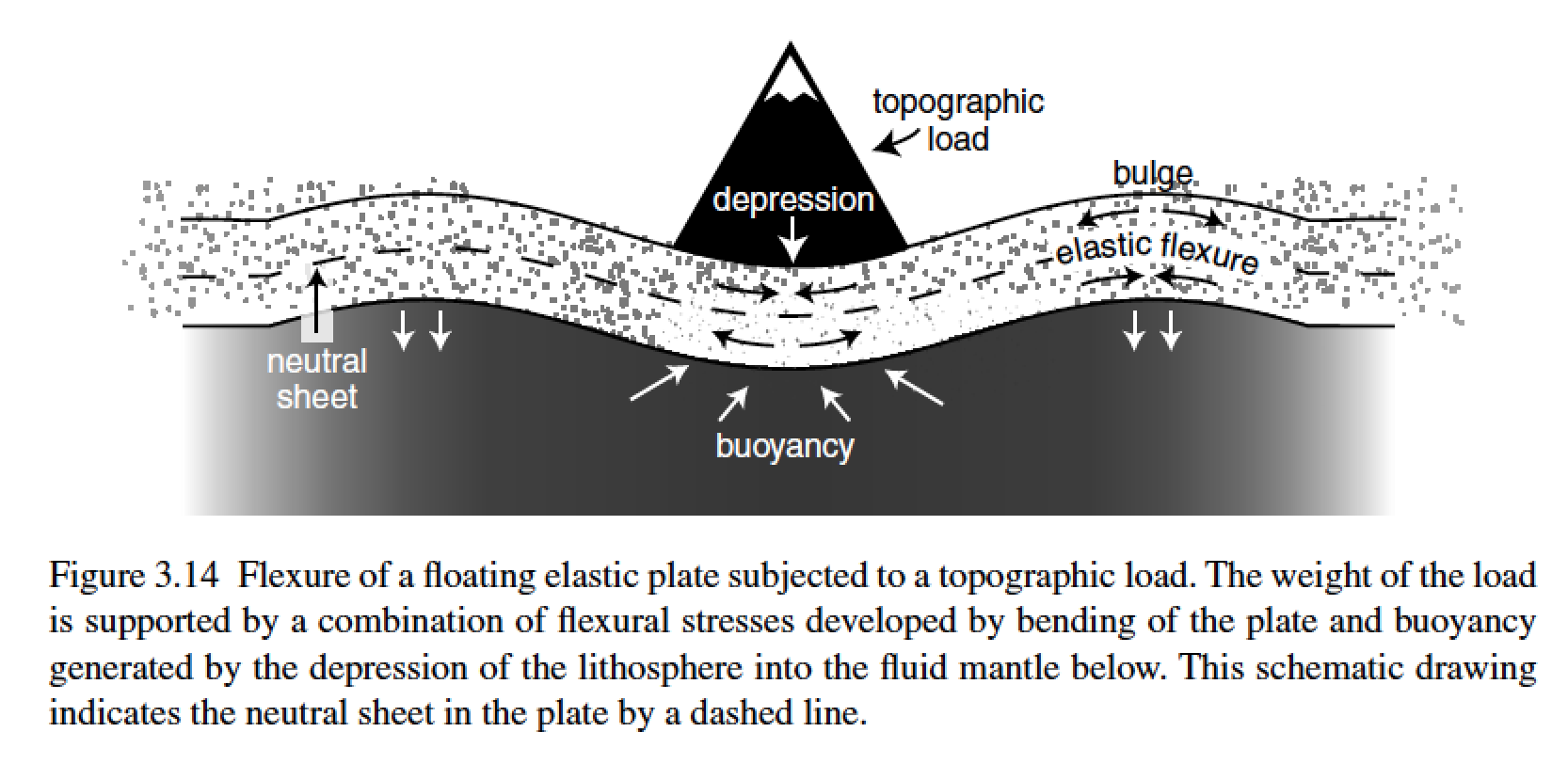 elastic thickness (m)
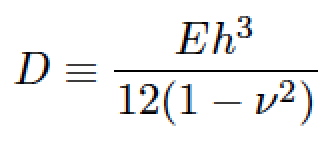 Poisson’s ratio (0.25 – 0.33, dimensionless)
flexural rigidity (N m)
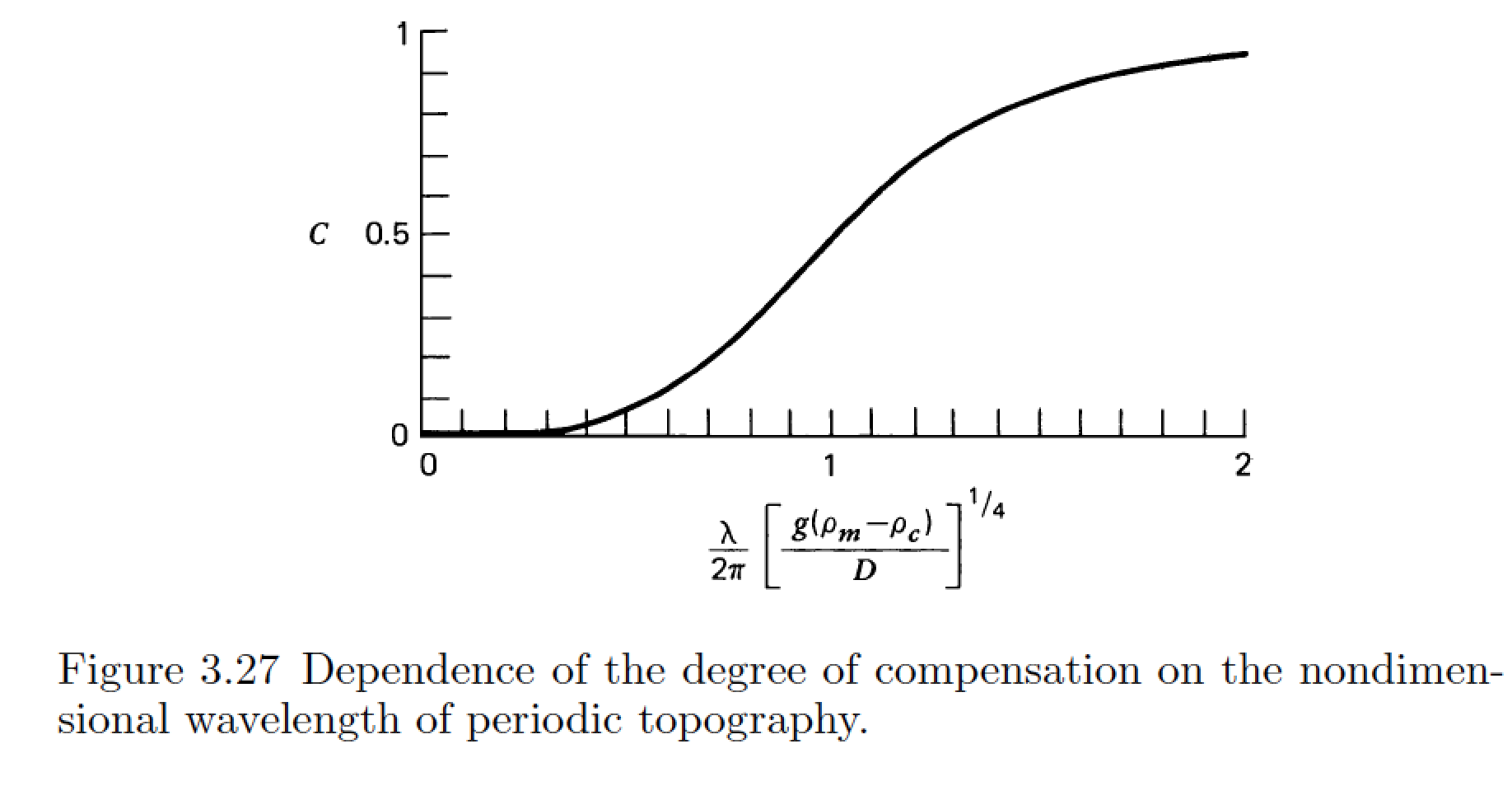 Compensation curves
can be used to constrain
D
compensation, c
wavelength (m)
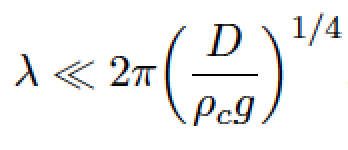 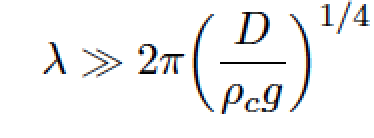 m = [ (kg m s-2)/(kg m-3 × m s-2) ]1/4
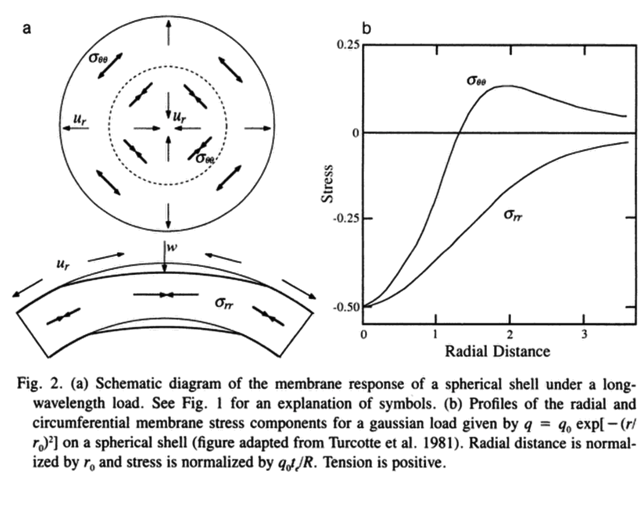 A different technique is needed for loads with wavelength comparable to the radius of the planet(consider membrane stresses)
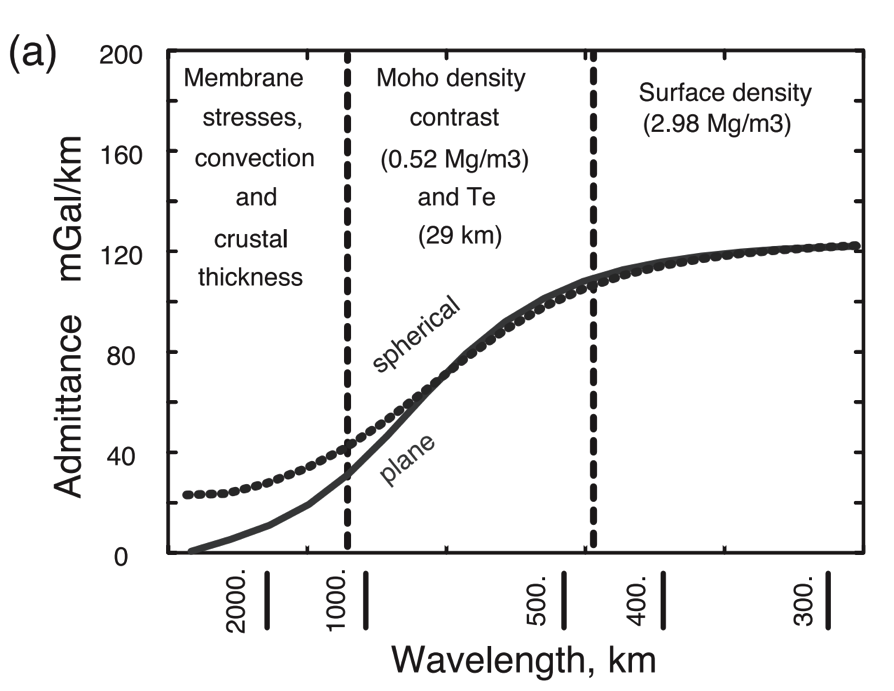 Banerdt et al., ch. in 
Kieffer et al. (eds). “Mars”, 1992
McKenzie et al. EPSL 2002
Membrane support example: Tharsis (volcanic province) load on Mars
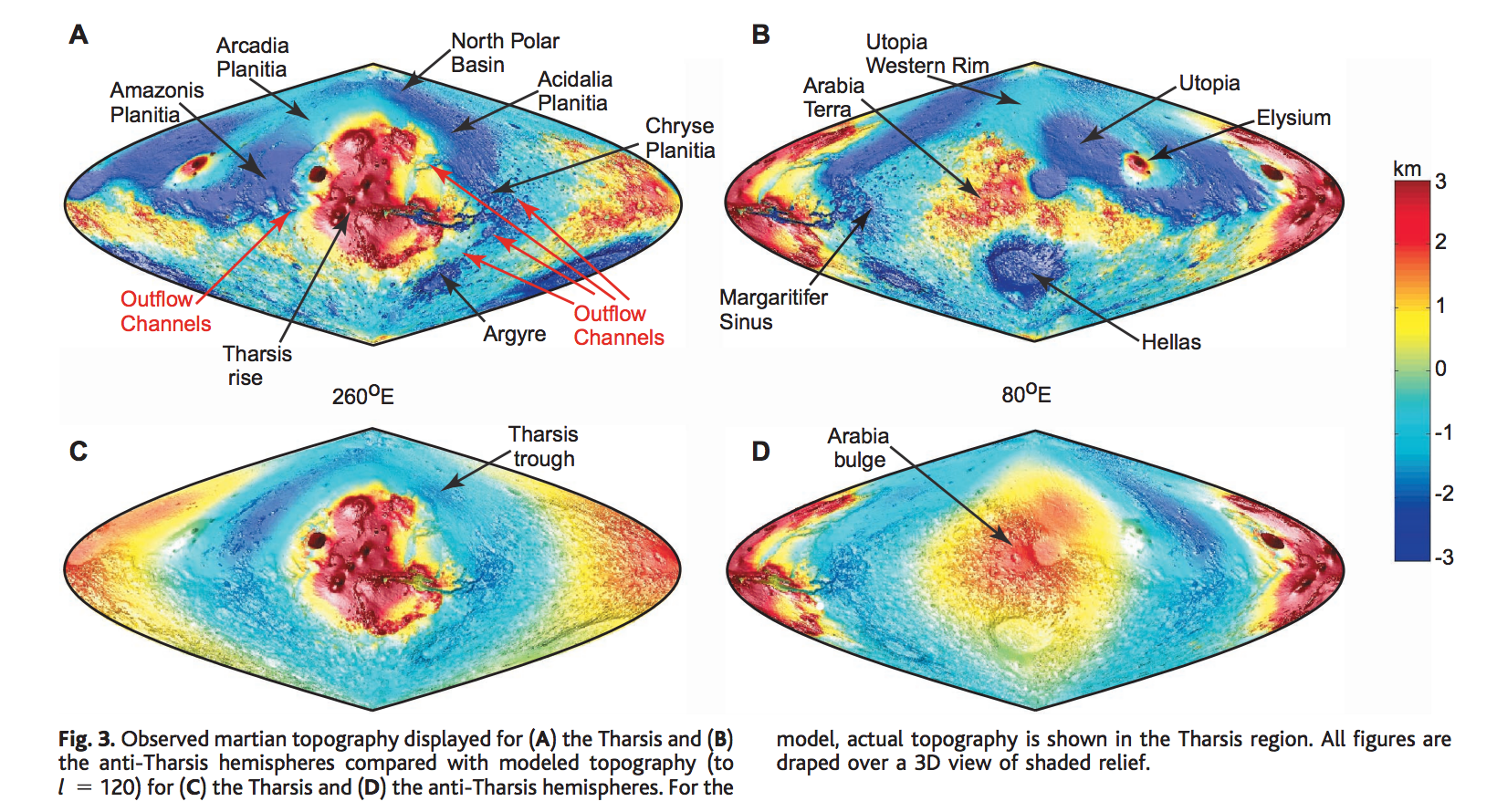 Phillips et al. Science 2001
How is topography supported?
WRAP-UP TRUE POLAR WANDER FROM LECTURE 1

REVIEW REQUIRED READING (CHAPTER 2 IN MELOSH)
_____________________________________________________________

EXPECTATIONS AND OBSERVATIONS: BOUGUER GRAVITY EQUATION, GRAVITY-TOPOGRAPHY CORRELATION, ADMITTANCE
	
MECHANISMS: AIRY ISOSTASY, FLEXURE 
(MEMBRANE STRESSES)

APPLICATIONS: DENSITY/POROSITY; INFERENCE OF BURIED OCEANS; STRENGTH  HEAT FLOW  THERMAL HISTORY
Thermal history of Mars
heat flow (W m-2)
depth(m)
Base of elastic lithosphere corresponds to T ~ 550-600 C
(McNutt, JGR, 1984)
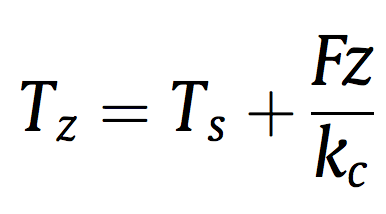 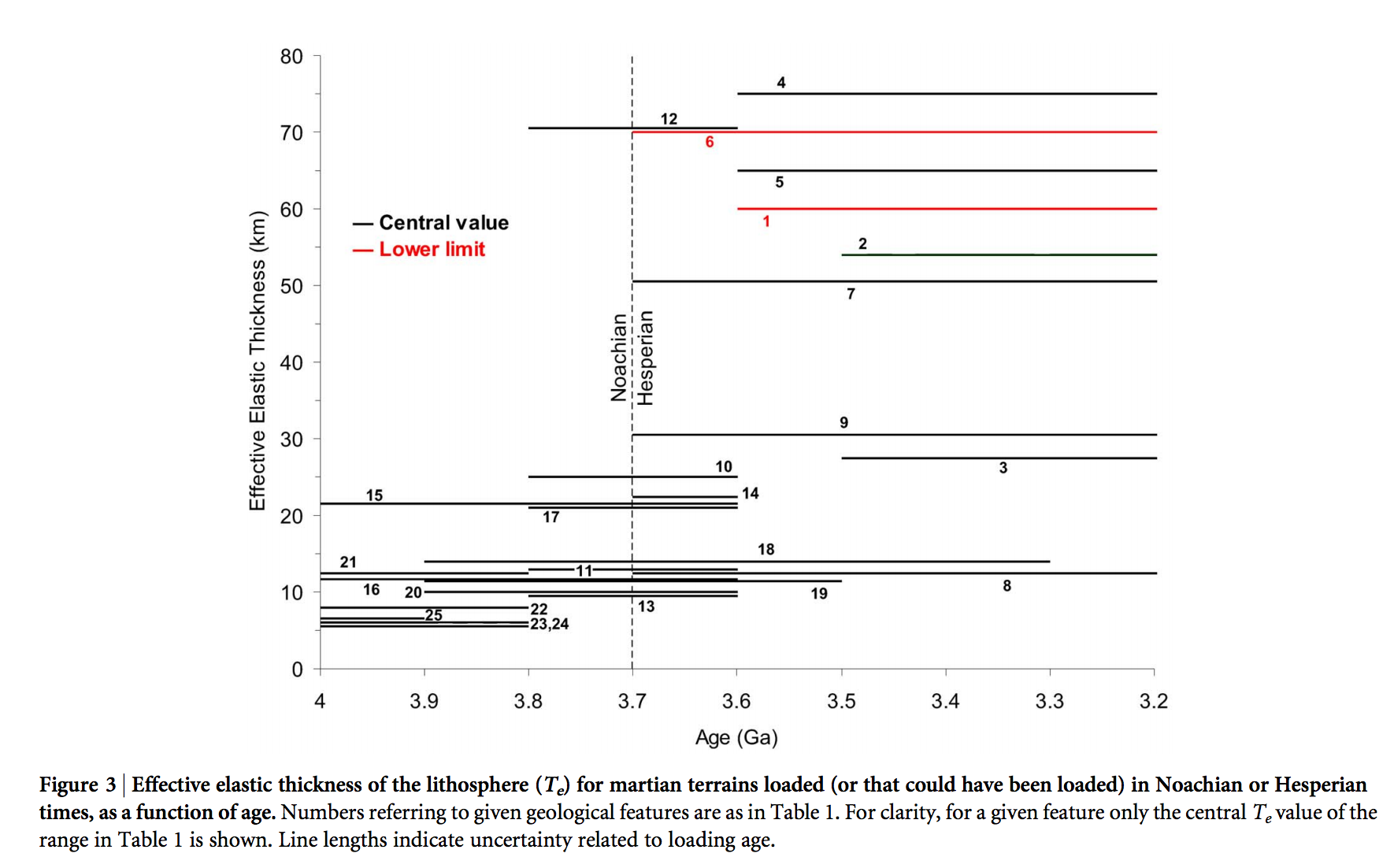 thermal
conductivity
(W m-1 K-1)
surface T(K)
Major reduction
in Mars’ geothermal
heat flow at around
the time that the 
surface was drying out.
Ruiz et al., Nature Scientific Reports, 2014
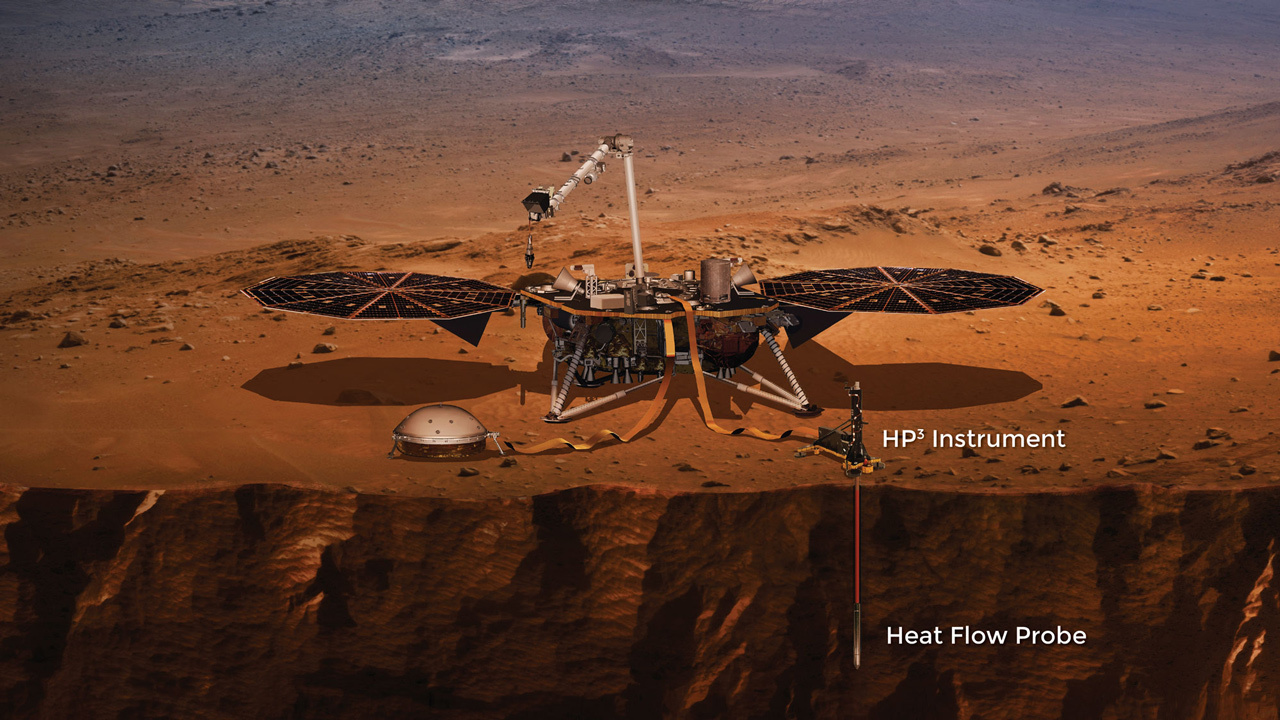 Inferring oceans on Europa
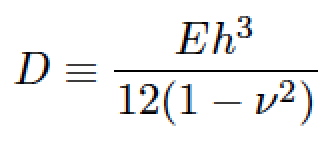 Hurford et al. Icarus 2005
Billings & Kattenhorn Icarus 2005
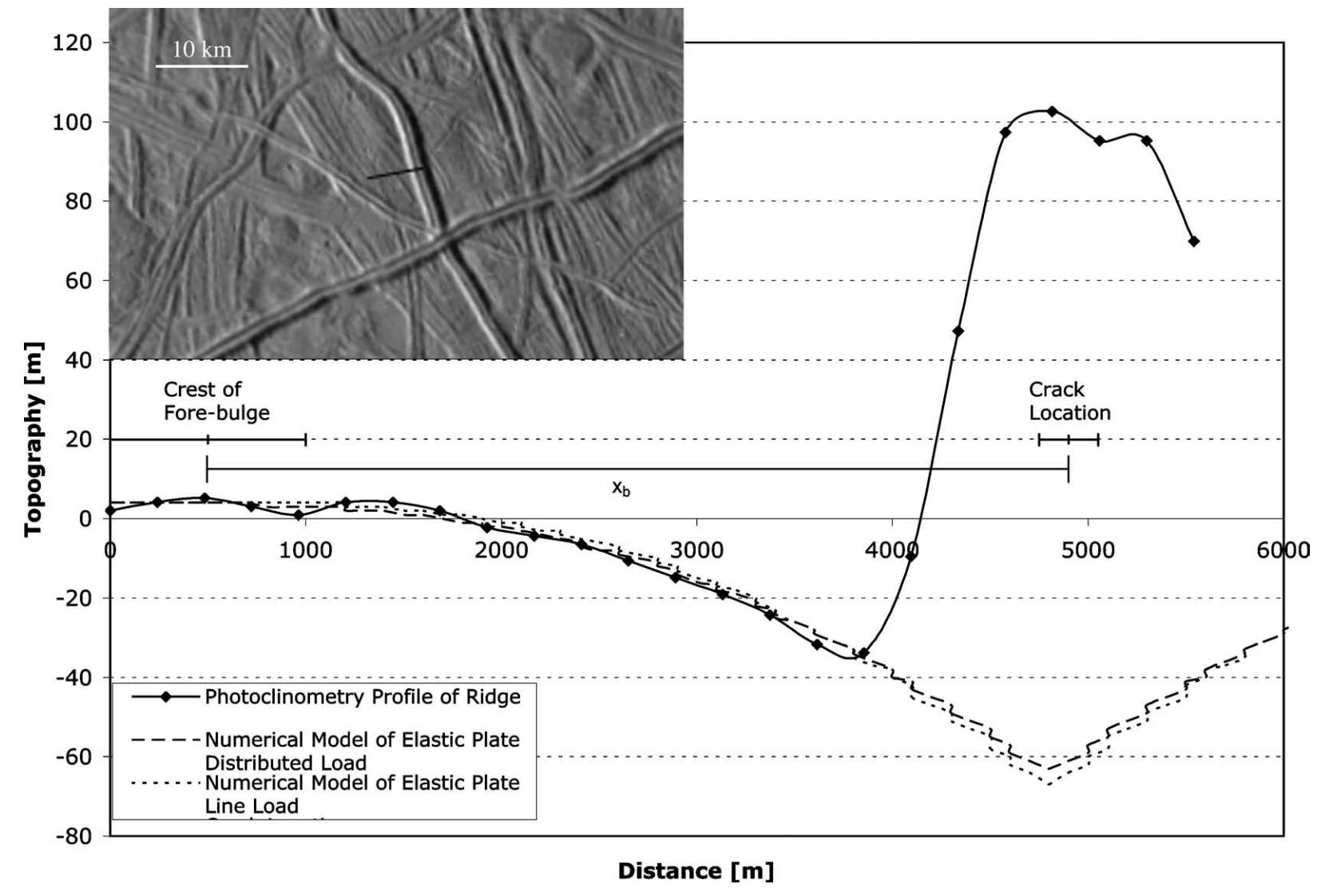 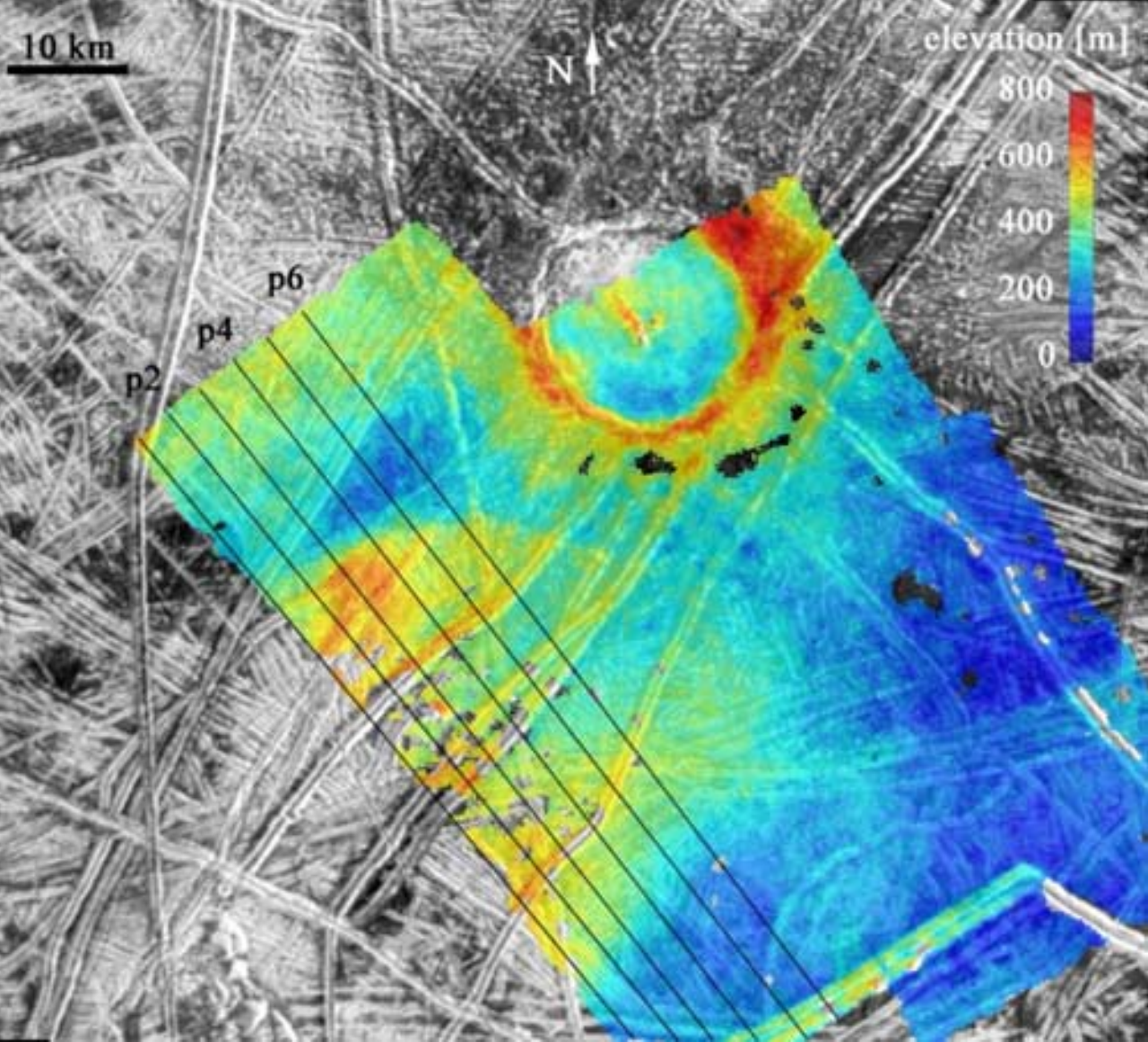 Elastic thickness is
small
Ice is soft and warm at
shallow depths
(From Europa’s overall
density) water substance
persists to great depth
Most of the water is
very warm and likely
liquid
Key points: topography versus gravity
Relationship between topography & gravity at length scales much larger than, comparable to, and much smaller than, the lithospheric thickness.
Explanation of Airy isostasy
Quantities inferred from topographygravity comparison.
Next lecture: topography and tectonics.
Additional slides
elastic thickness (m)
Flexure
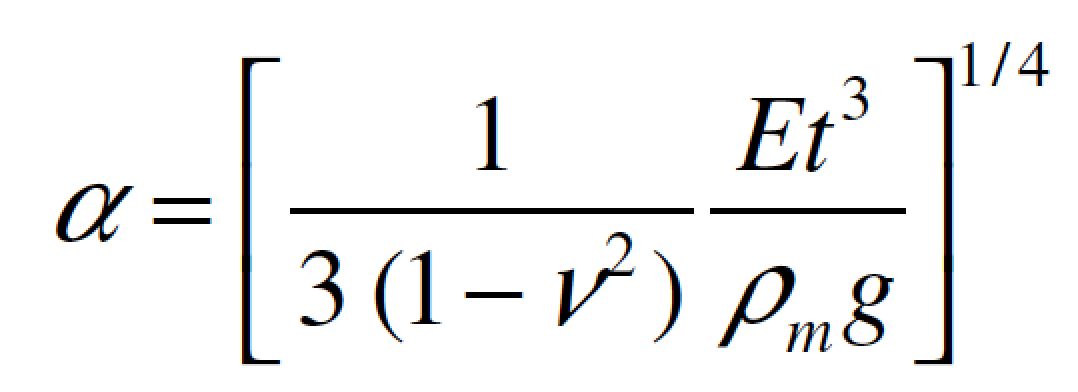 flexural
parameter
gravity (m/s^2)
Poisson’s ratio
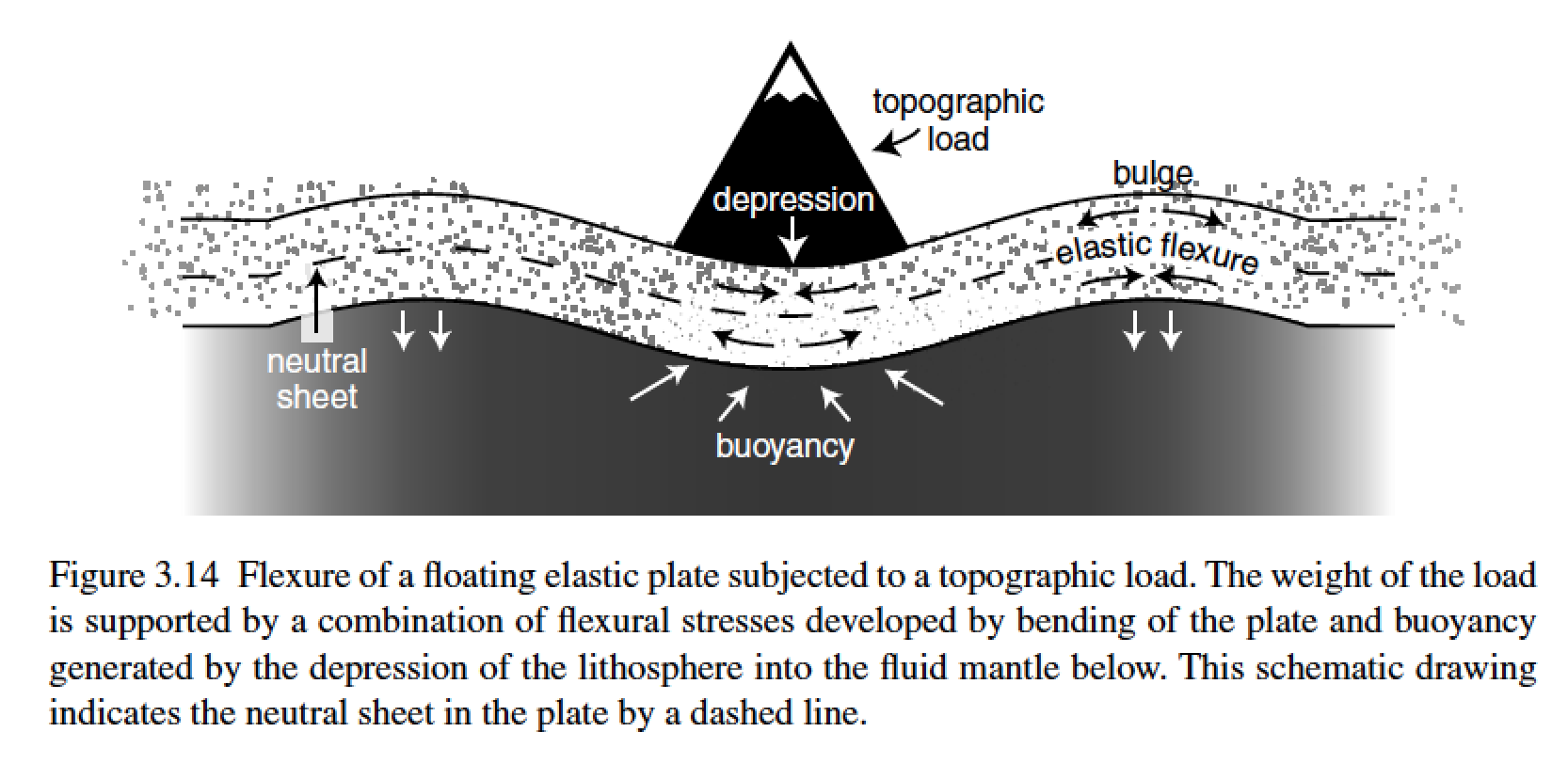 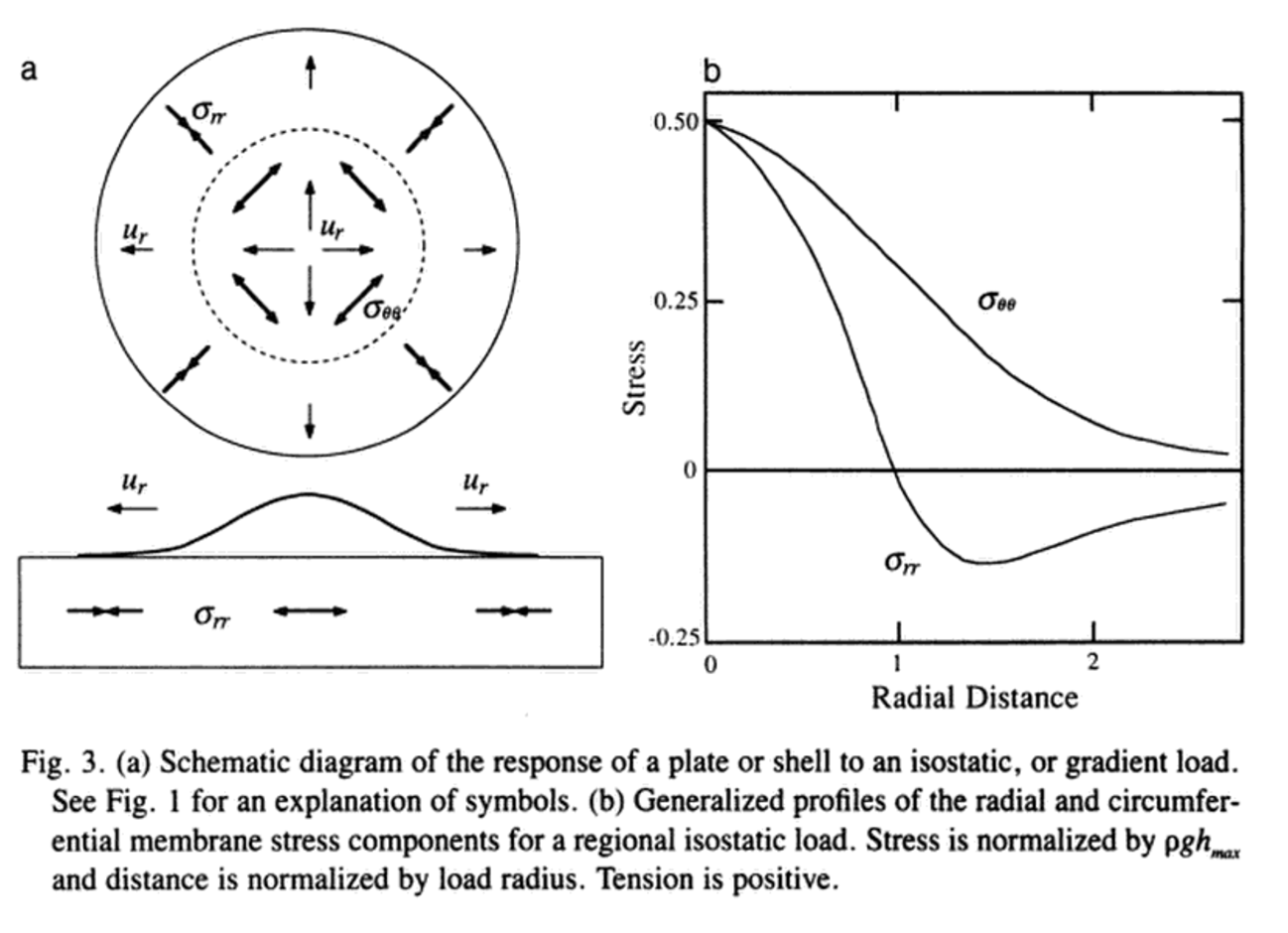